Воспитание
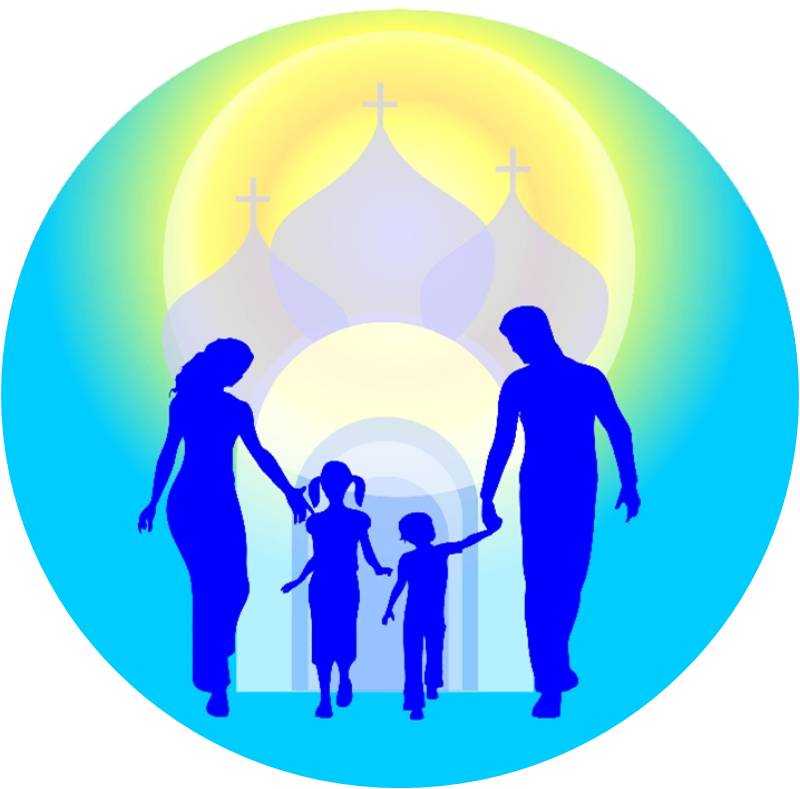 Целью духовно-нравственного развития и воспитания обучающихся на ступени начального общего образования является социально-педагогическая поддержка становления и развития высоконравственного, творческого, компетентного гражданина России, принимающего судьбу Отечества как свою личную, осознающего ответственность за настоящее и будущее своей страны, укоренённого в духовных и культурных традициях многонационального народа Российской Федерации.
Национальные ценности:
Нравственный портрет идеально
воспитанного младшего школьника
Добрый, не причиняющий зла живому
Честный и справедливый
 Любящий и заботливый
 Трудолюбивый и настойчивый
 Творящий и оберегающий красоту мира
 Стремящийся к знаниям и критично мыслящий
 Смелый и решительный
 Свободолюбивый и ответственный
 Самостоятельный и законопослушный
 Чувствующий свою связь со своим народом, страной,
культурой
 Бережно относящийся к слову, к своим речевым поступкам
 Патриотичный (готовый поступиться своими интересами
ради «своих» - класса, школы, города/села, России)
Толерантный (уважающий других, не похожих на него)
Участники-субъекты духовно-нравственного воспитания
Школа
Семья
 Общественные организации
Учреждения дополнительного образования, культуры и
Спорта
 СМИ
Традиционные российские религиозные объединения
Урочная деятельность
В содержании учебных предметов важное место теперь играют не столько обучающие задачи, а в первую очередь - воспитательные. Система базовых национальных ценностей не только отражается в содержании обучения, но и сама оказывает существенное влияние на его организацию.
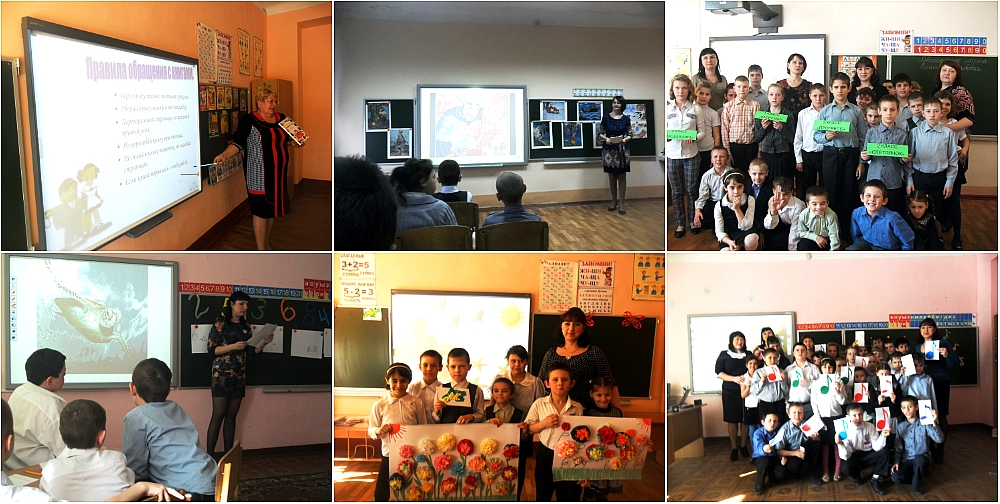 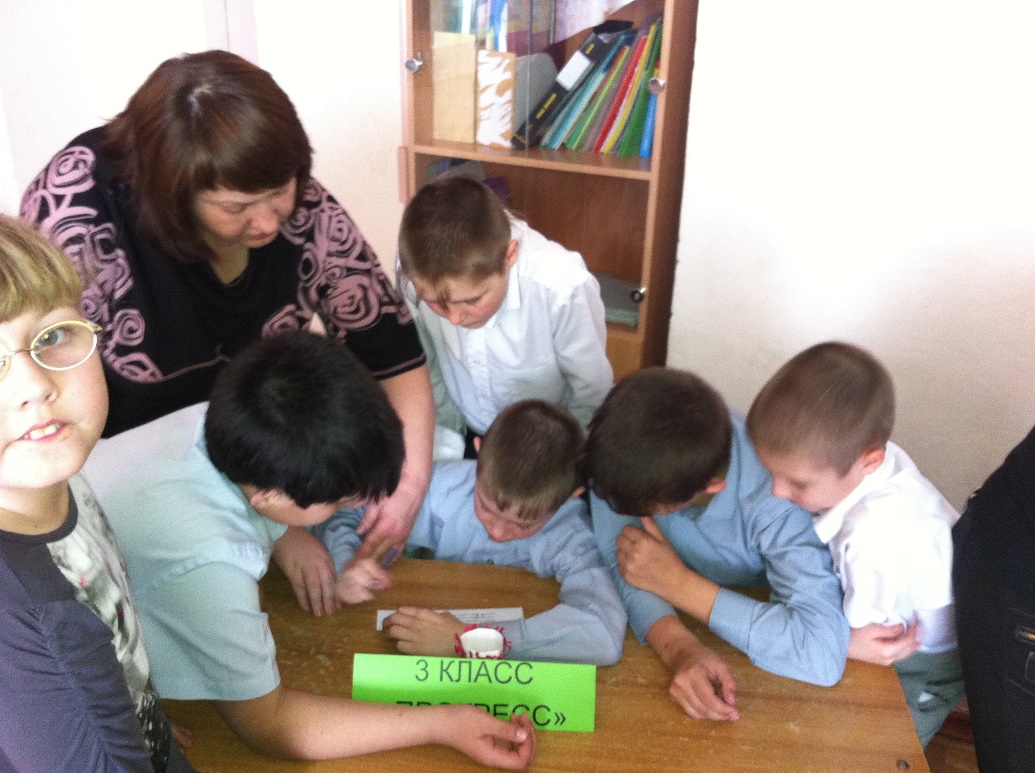 Внеурочная деятельность
Базовые ценности должны быть отражены в содержании внеурочных
воспитательных мероприятий: праздников, викторин, выставок, дискуссий,
игр и т.д., — а также в деятельности кружков, секций, клубов и других форм
дополнительного образования. Основной педагогической единицей
внеурочной деятельности является культурная практика — организуемое
педагогами и воспитанниками культурное событие, участие в котором
расширяет их опыт конструктивного, творческого поведения в культуре.
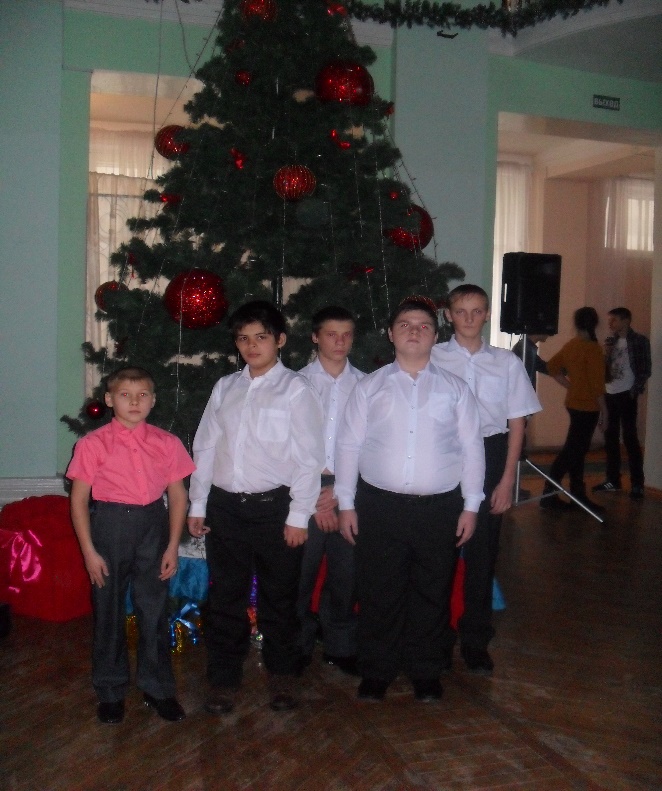 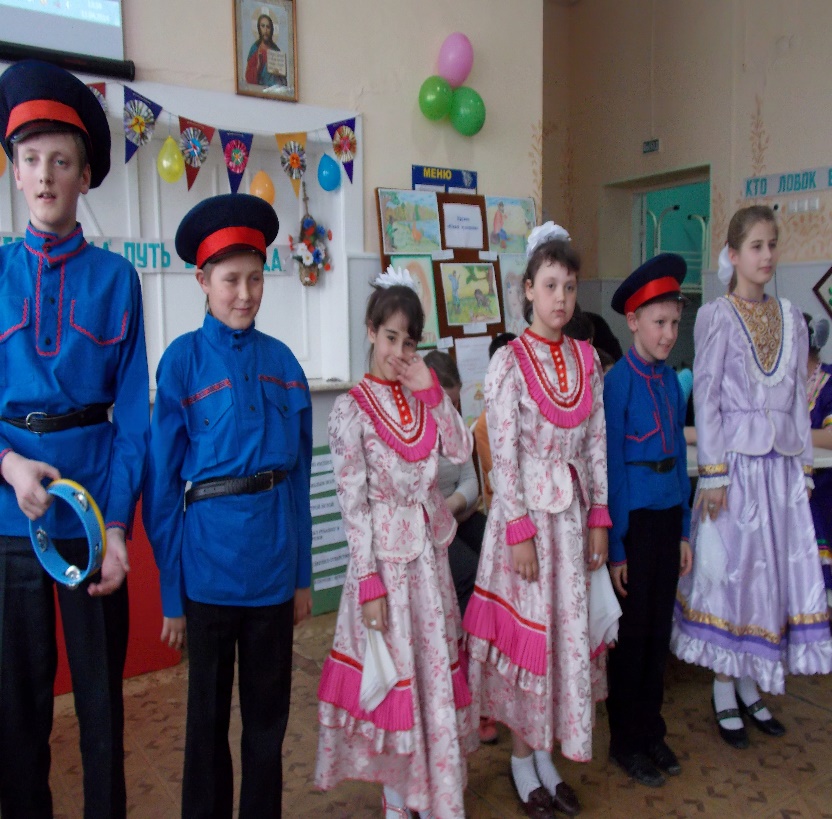 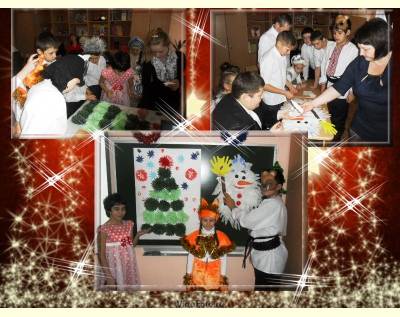 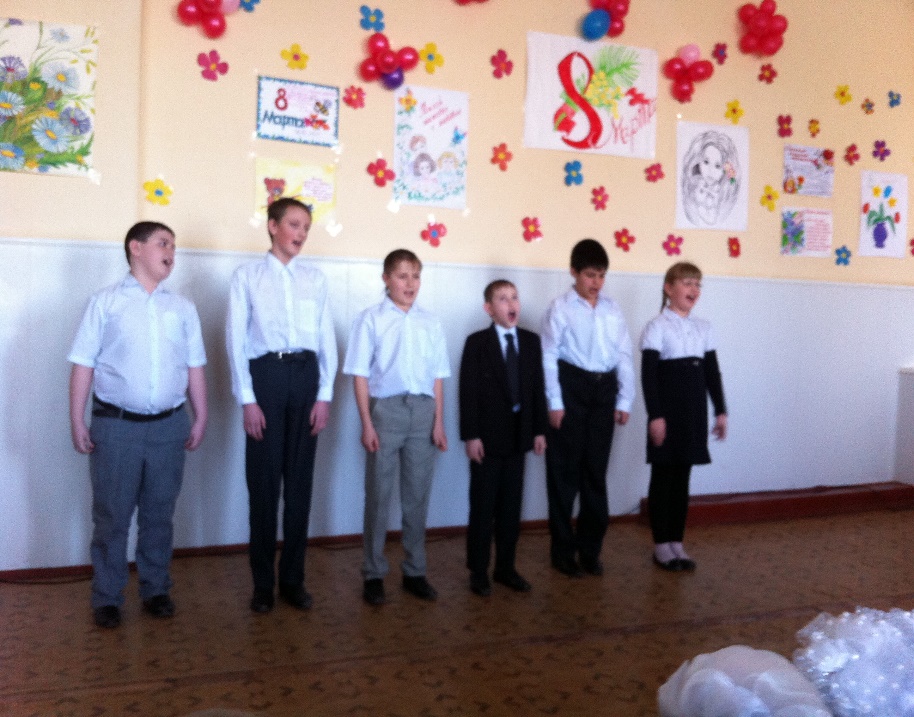 Внешкольная деятельность
Внешкольные мероприятия: экскурсии, разнообразные десанты, сборы помощи, благотворительные, экологические, военно-патриотические мероприятия, учебные бизнес-мероприятия, полезные дела и т.д. — организуются в пределах целостного, социально-открытого образовательного пространства. Основной педагогической
единицей внешкольной деятельности является социальная практика — педагогически моделируемая в реальных условиях общественно-значимая задача, участие в решении которой формирует у педагогов и воспитанников социальную компетентность и опыт
конструктивного гражданского поведения.
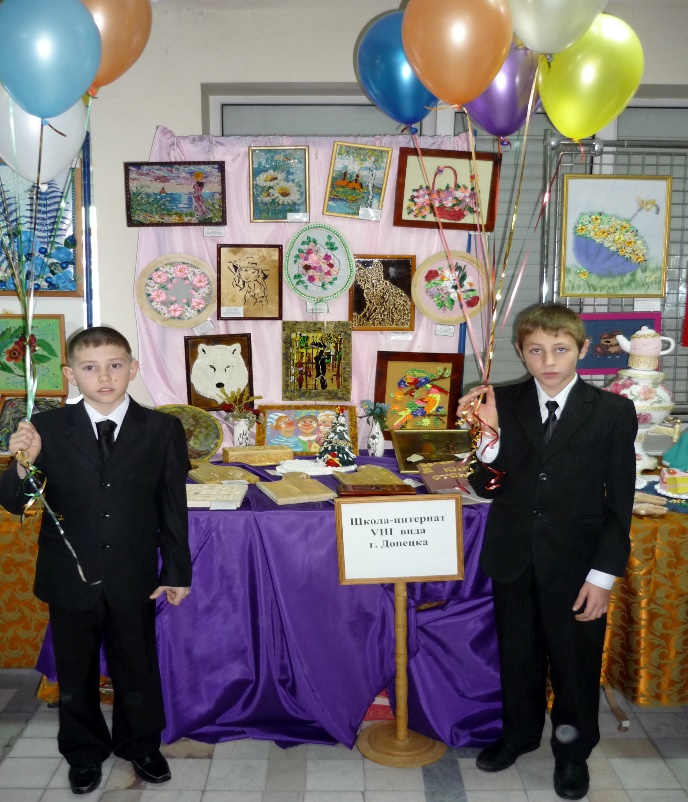 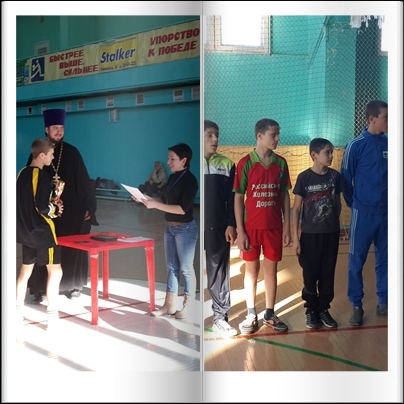 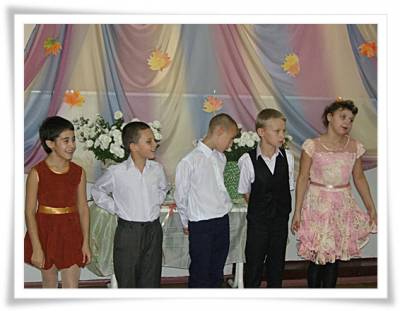 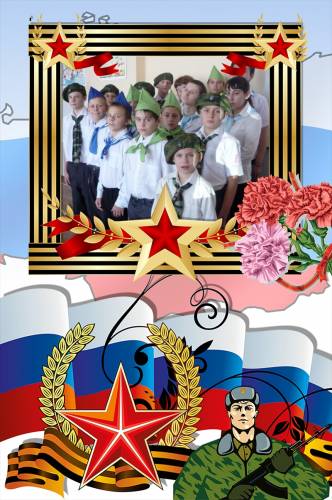 Изучение культурологических основ религий
Чтобы сохранить целостное воспитательное пространство школы необходимо изучение определенной традиционной российской религии. В содержание гуманитарных учебных дисциплин отдельными разделами могут быть включены сюжеты о роли Русской
Православной Церкви в развитии нашей страны, раскрыто значение других традиционных религиозных организаций в формировании единого российского народа, основ его культуры, повседневной жизни, авторитета в Европе и мире.
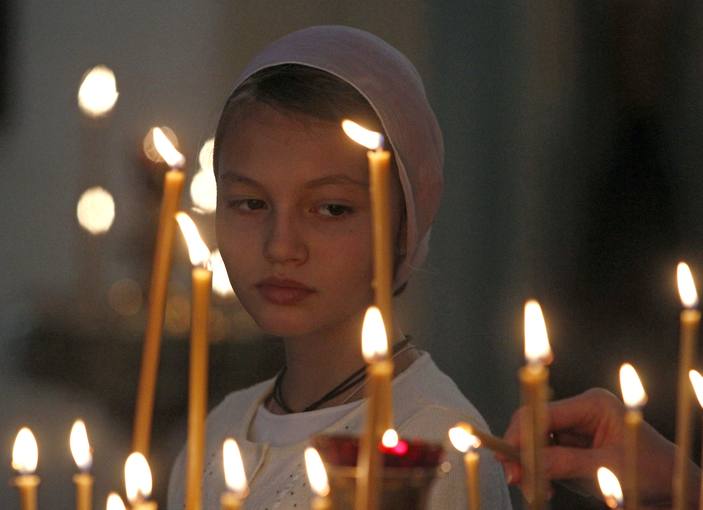 Трудности
«Детство-есть та великая пора жизни, когда кладется основание всему будущему нравственному человеку» Николай Васильевич Шелгунов
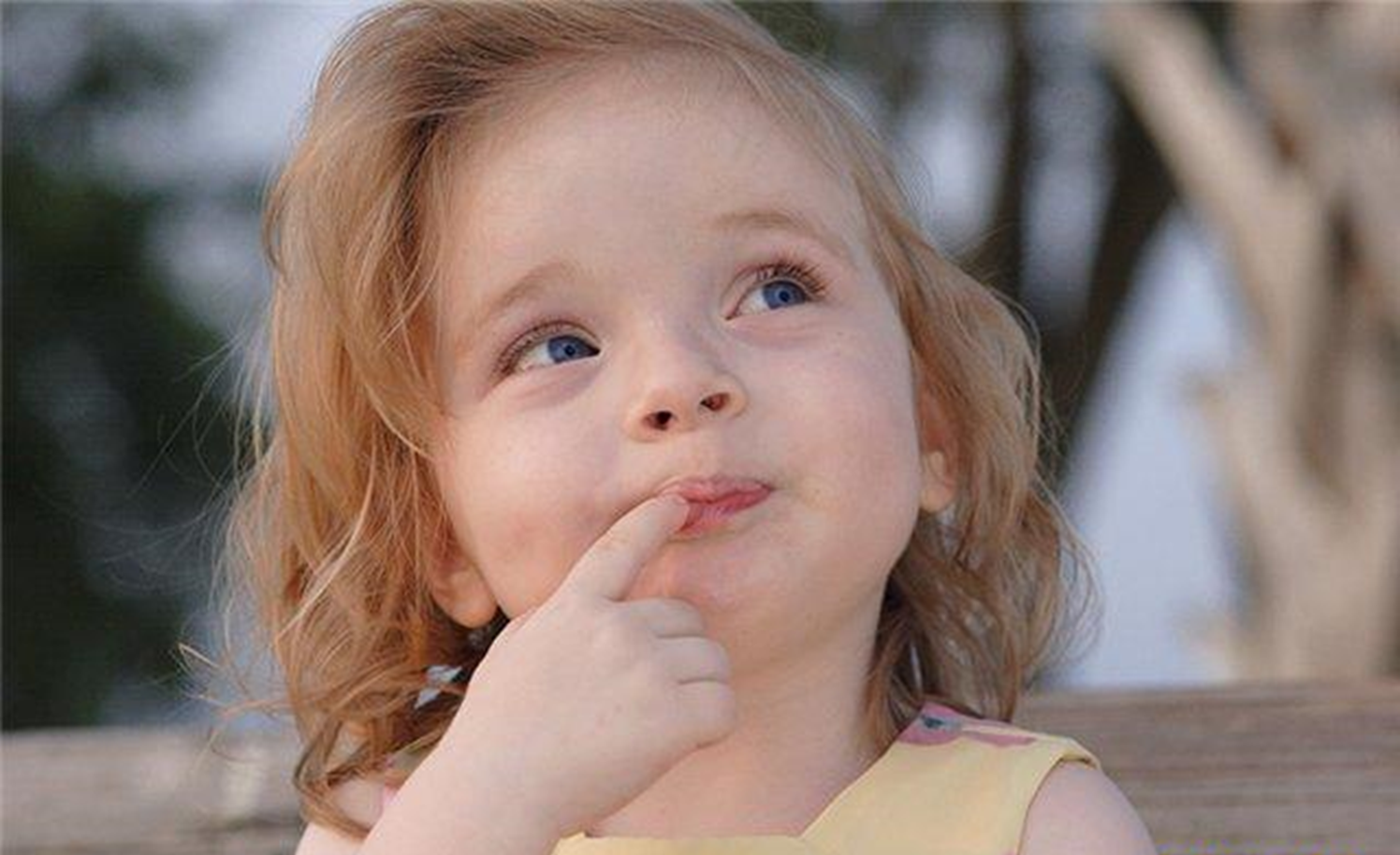 Вопрос духовно-нравственного воспитания детей
является одной из ключевых проблем
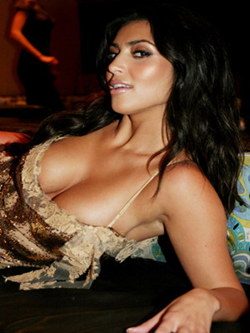 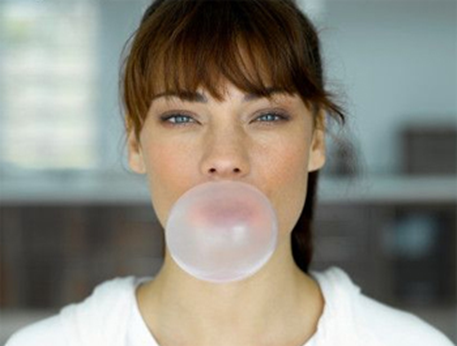 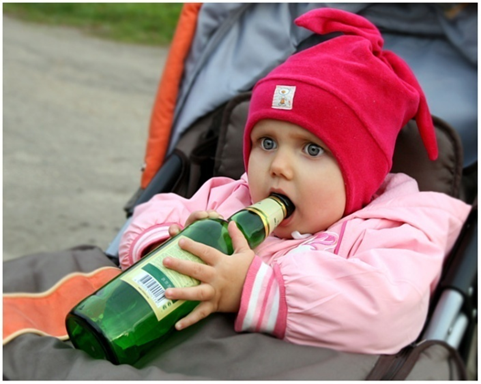 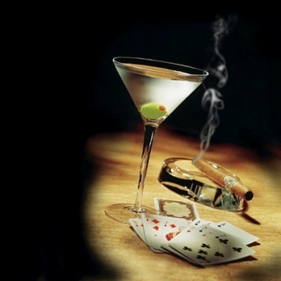 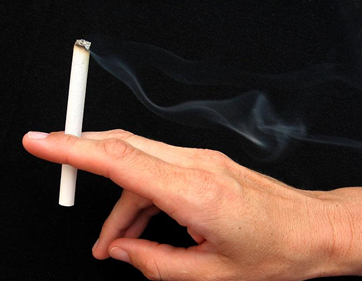 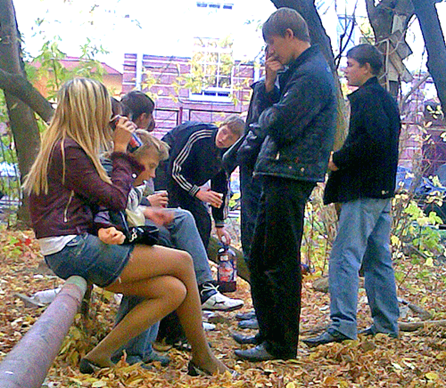 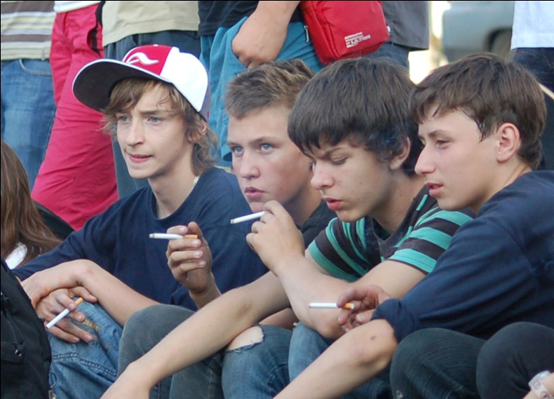 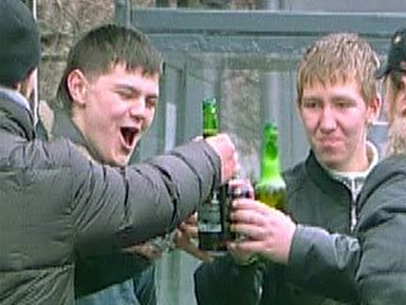 «У ребенка свое особое умение видеть, думать и чувствовать; нет ничего глупее, чем пытаться подменить у них это умение нашим». Жан-Жак Руссо
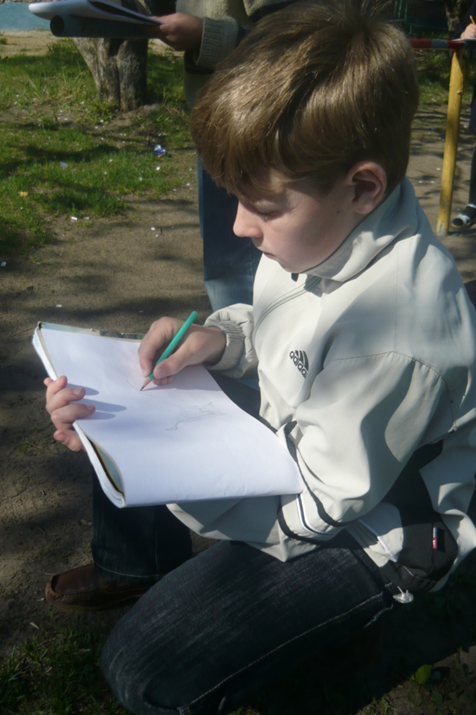 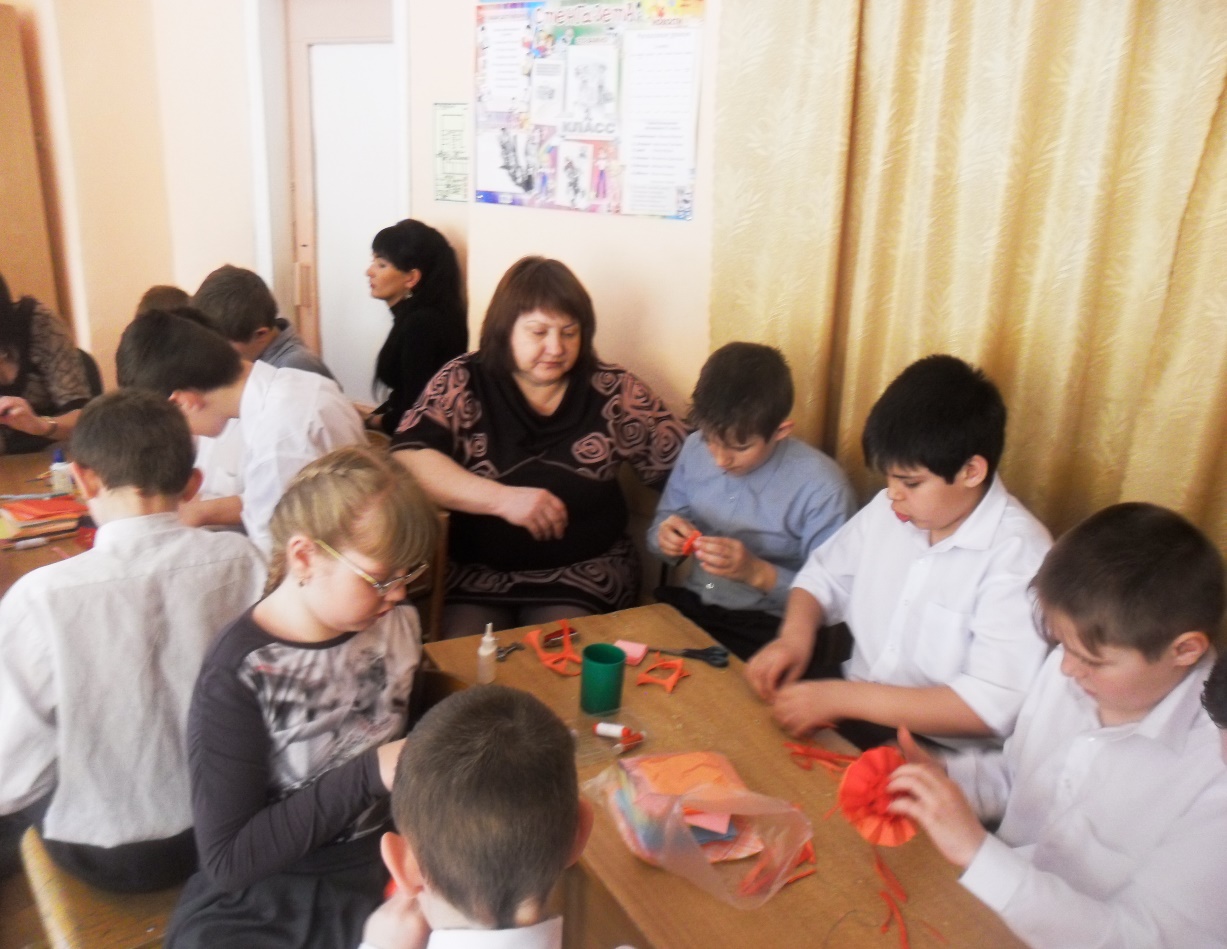 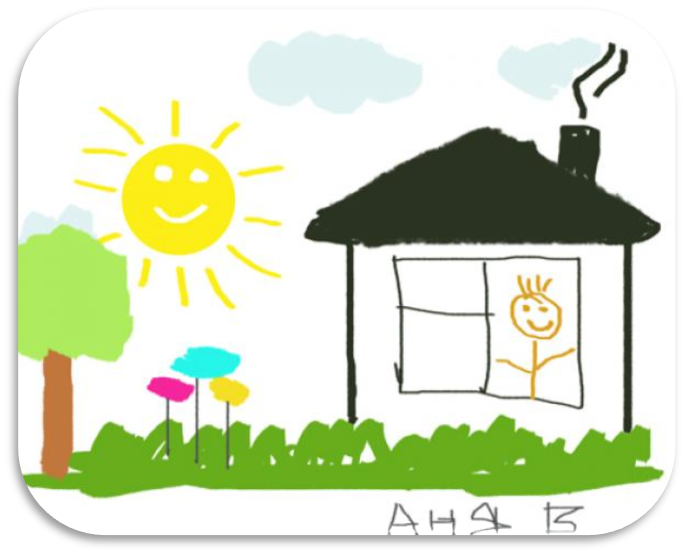 Выбор нравственных образцов
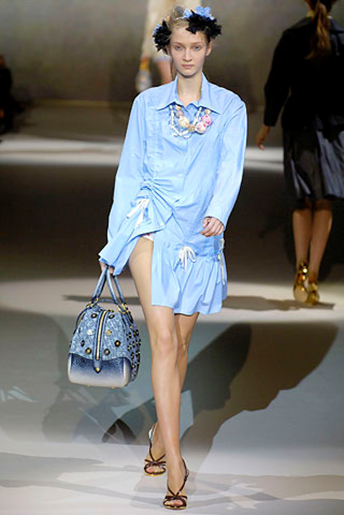 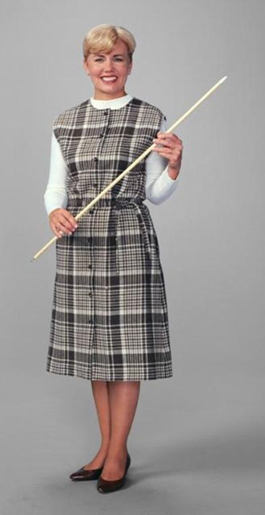 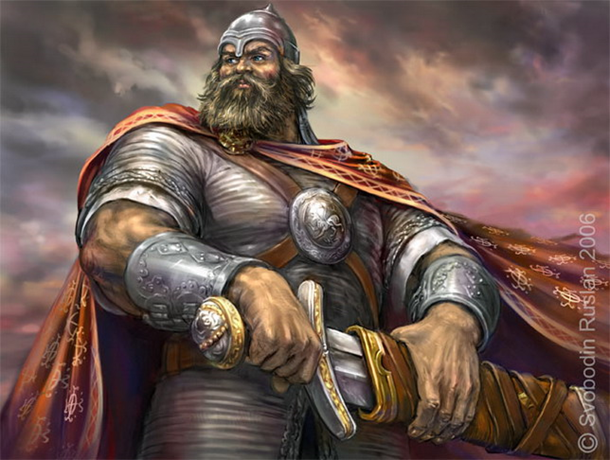 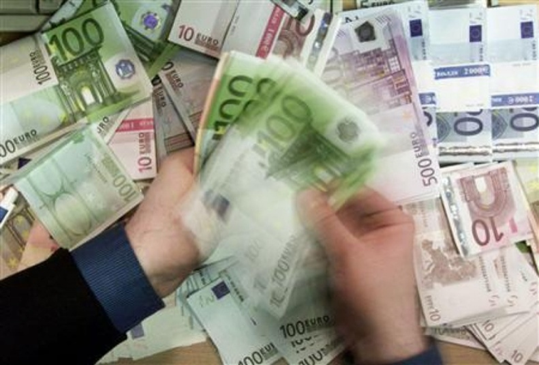 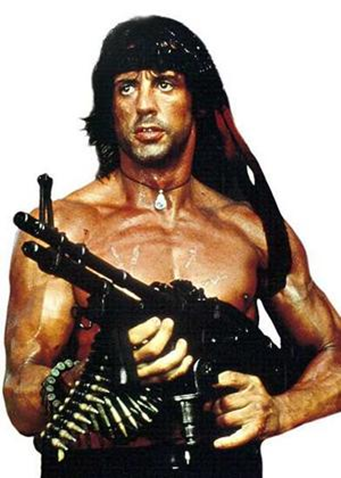 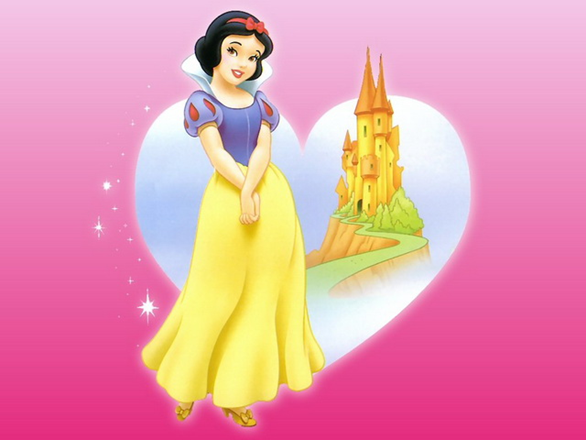 «Душа, как и тело, живет тем, чем питается».                                                 Холленд
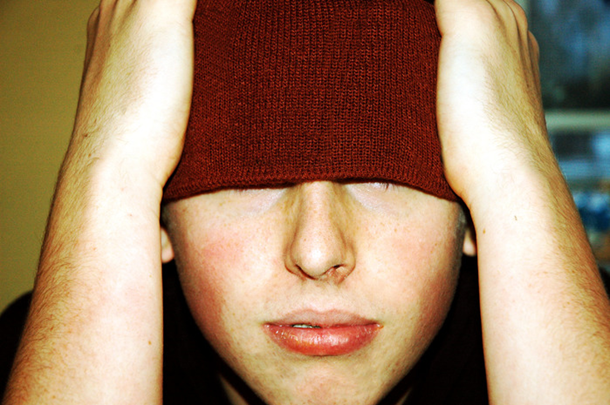 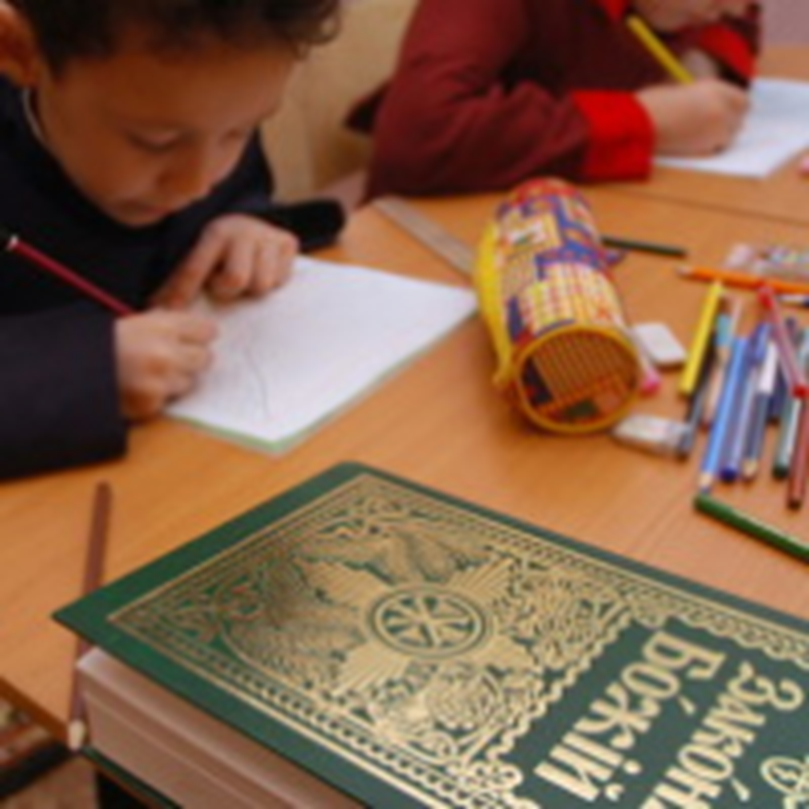 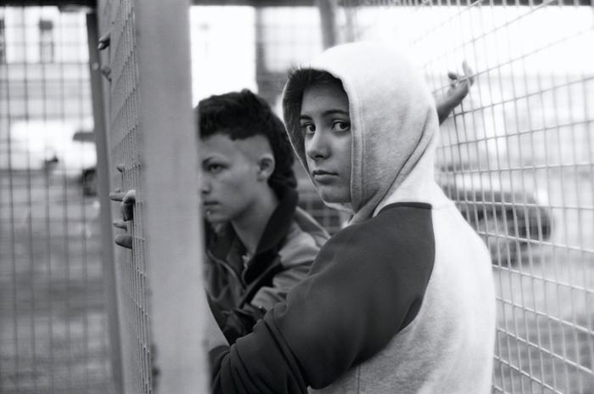 Очень важно воспитывать в детях доброту, щедрость души, уверенность в себе, умение наслаждаться окружающим миром.
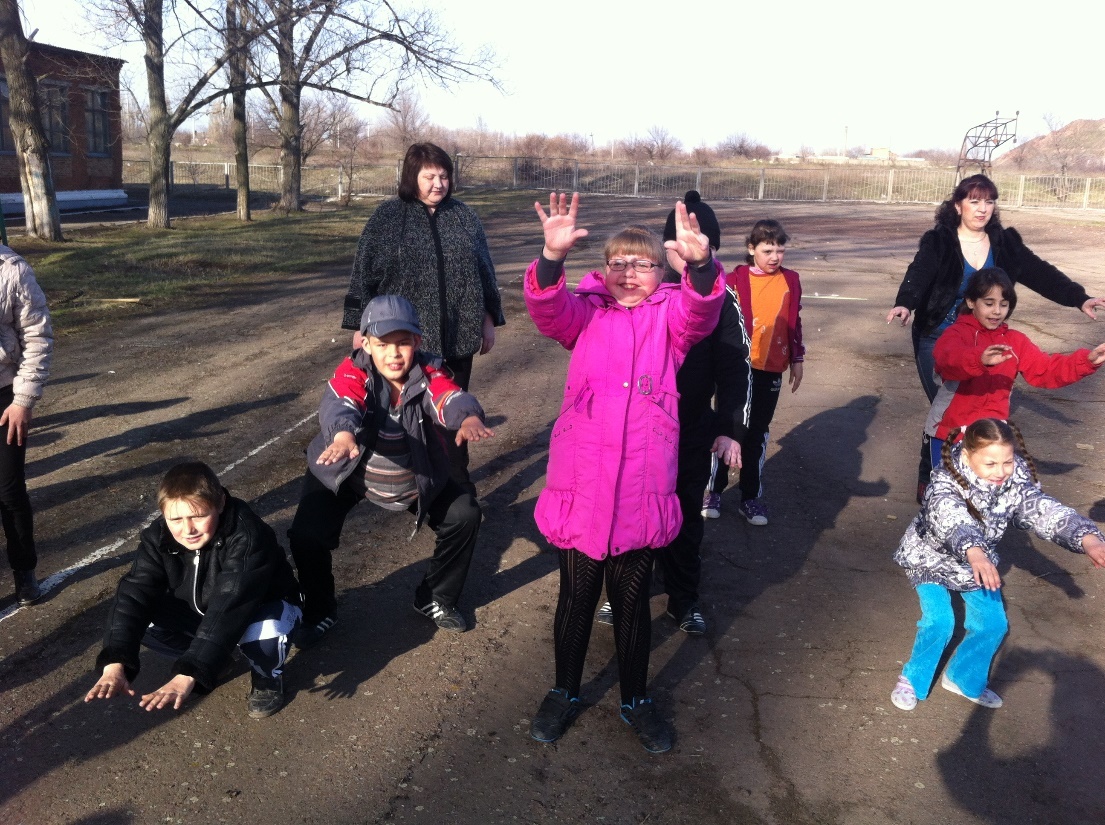 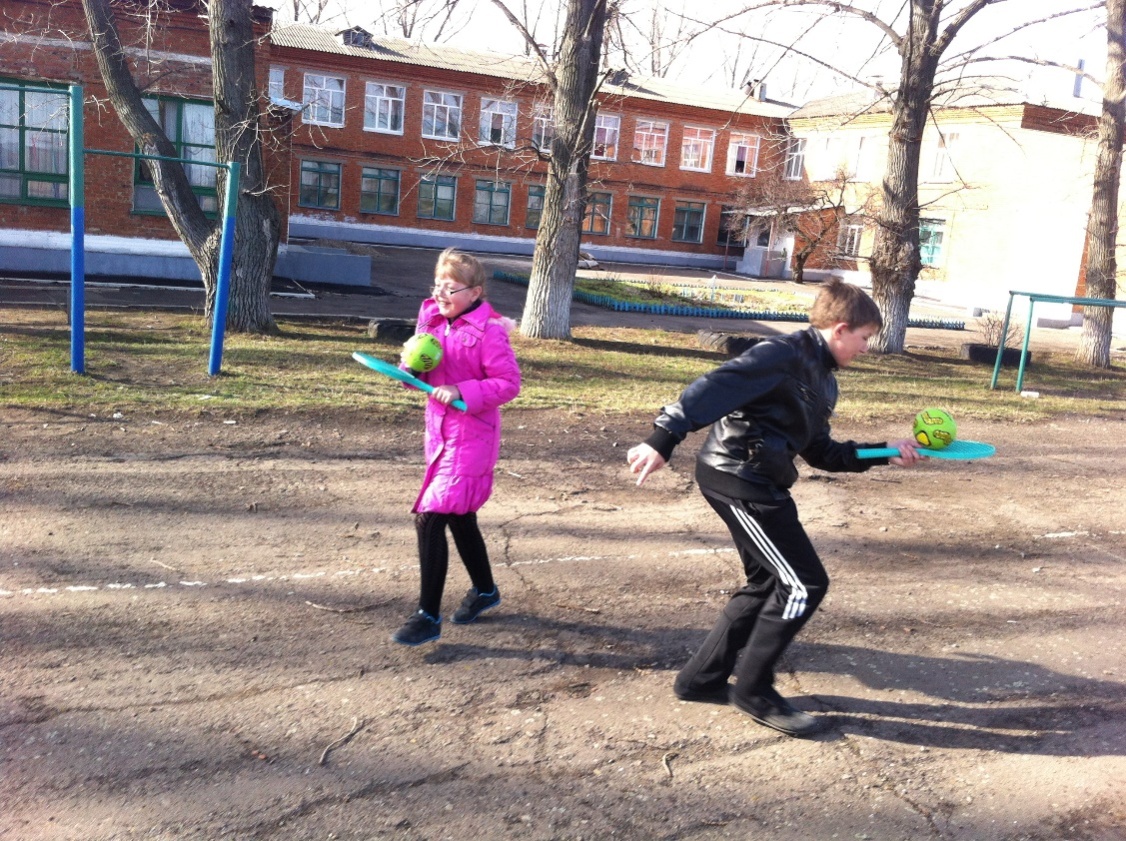 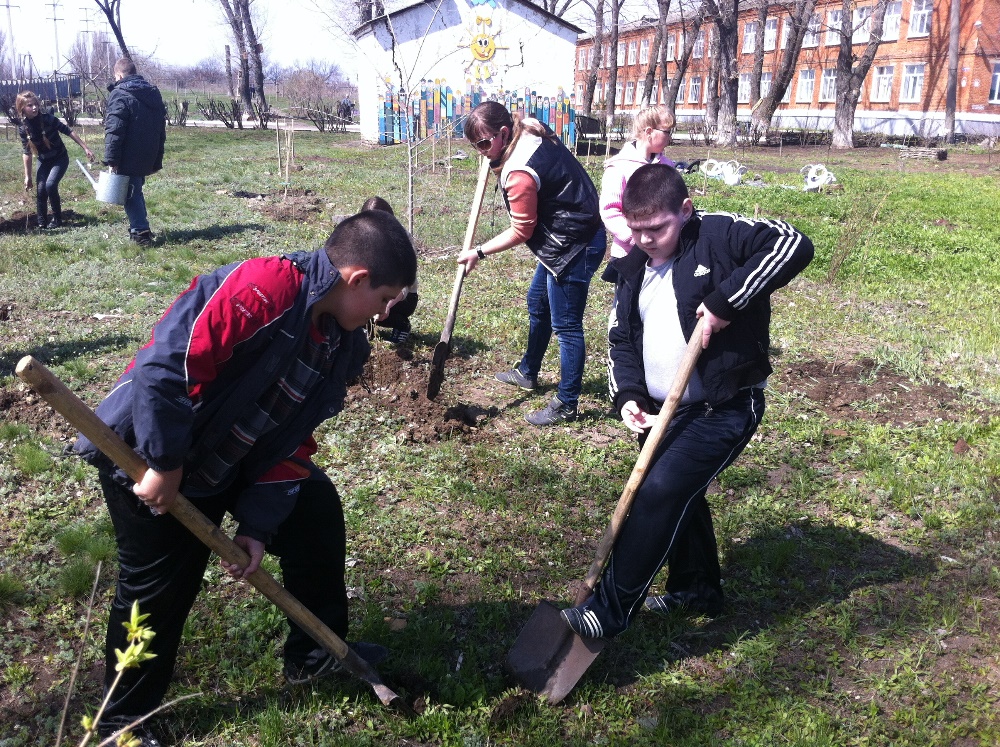 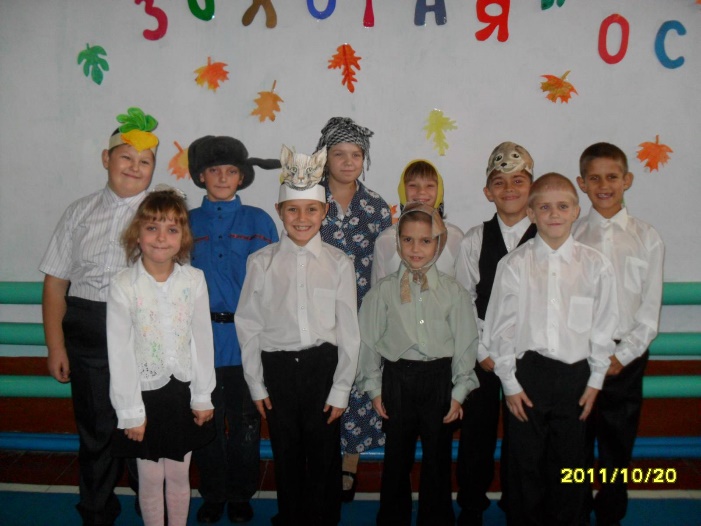 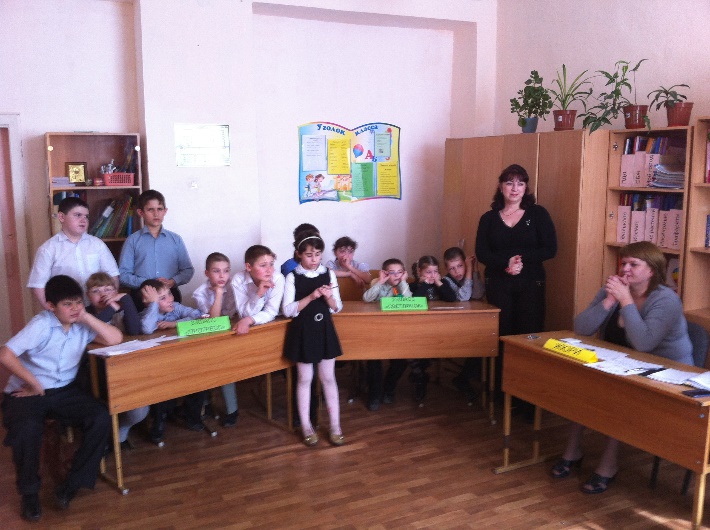 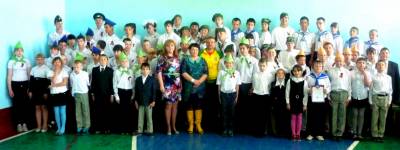 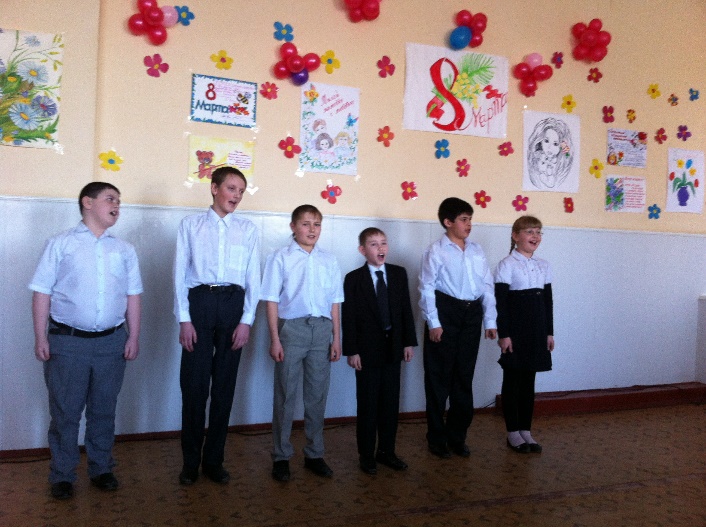 Качественное образование – это, прежде всего, становление человека, обретение им себя, своего образа, неповторимой индивидуальности, духовности, творческого начала. 
Качественно образовать человека – значит помочь ему жить в мире и согласии с людьми, Богом, природой, культурой, цивилизацией.
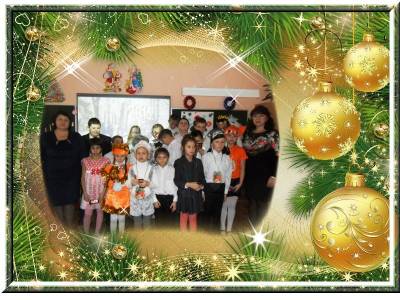 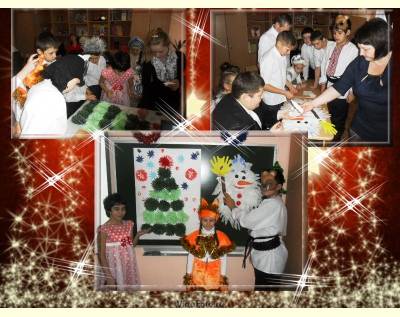 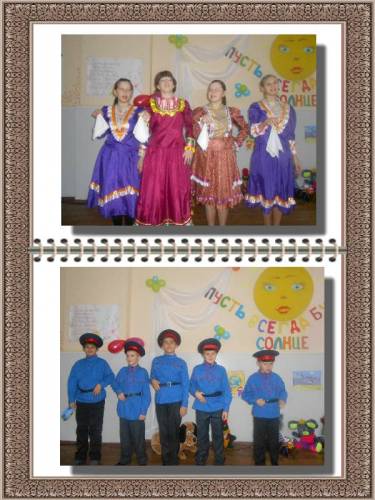 «Воспитывать... самая трудная вещь. Думаешь: ну,
все теперь кончилось! Не тут-то было: только
начинается!»
                                                                     А.С. Макаренко
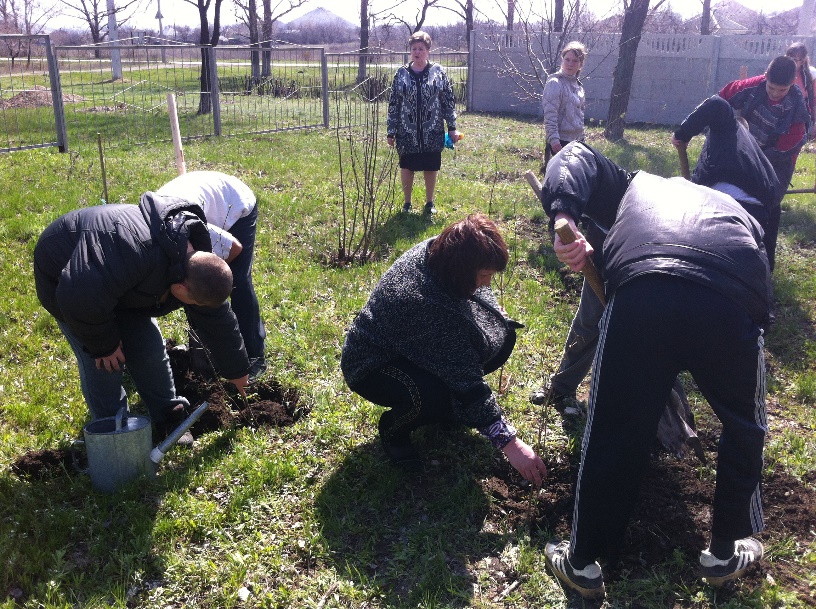 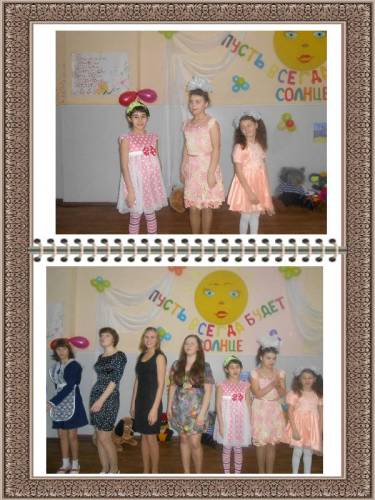 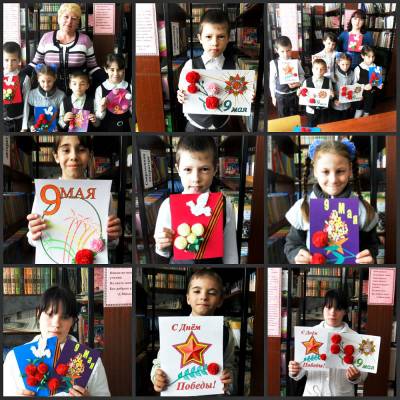 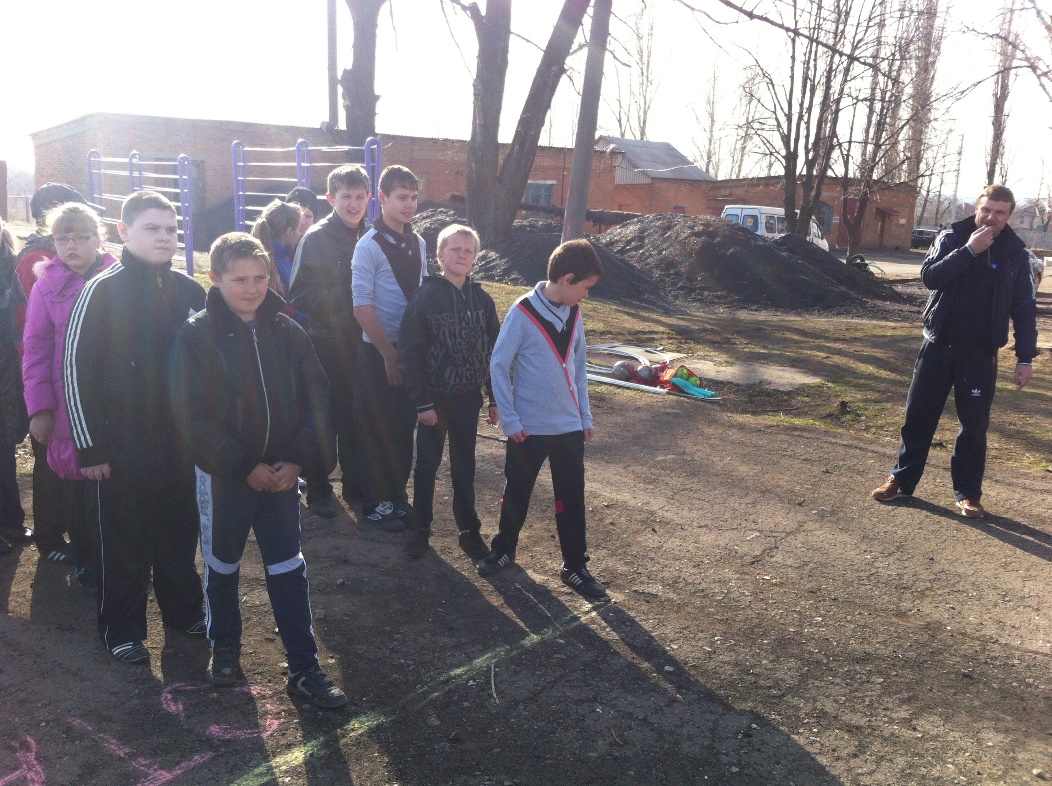 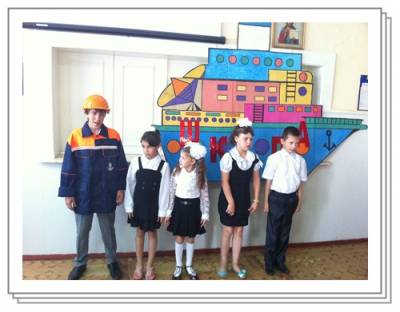